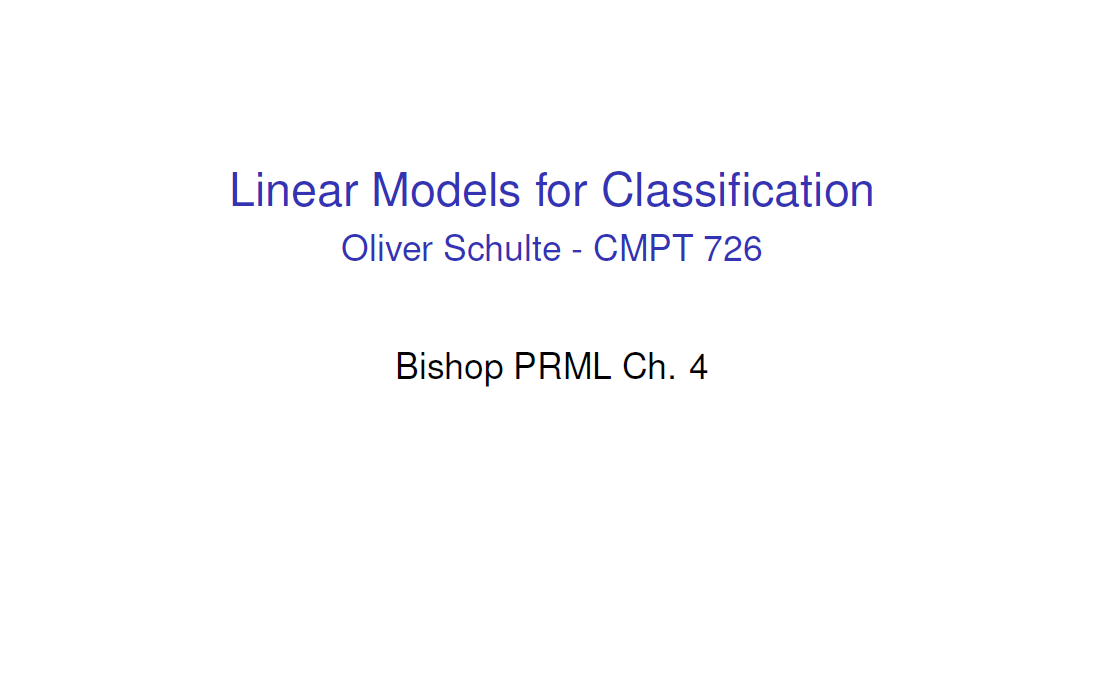 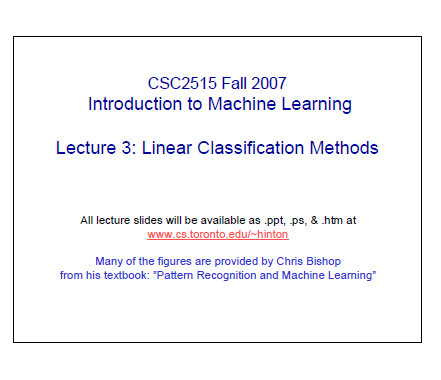 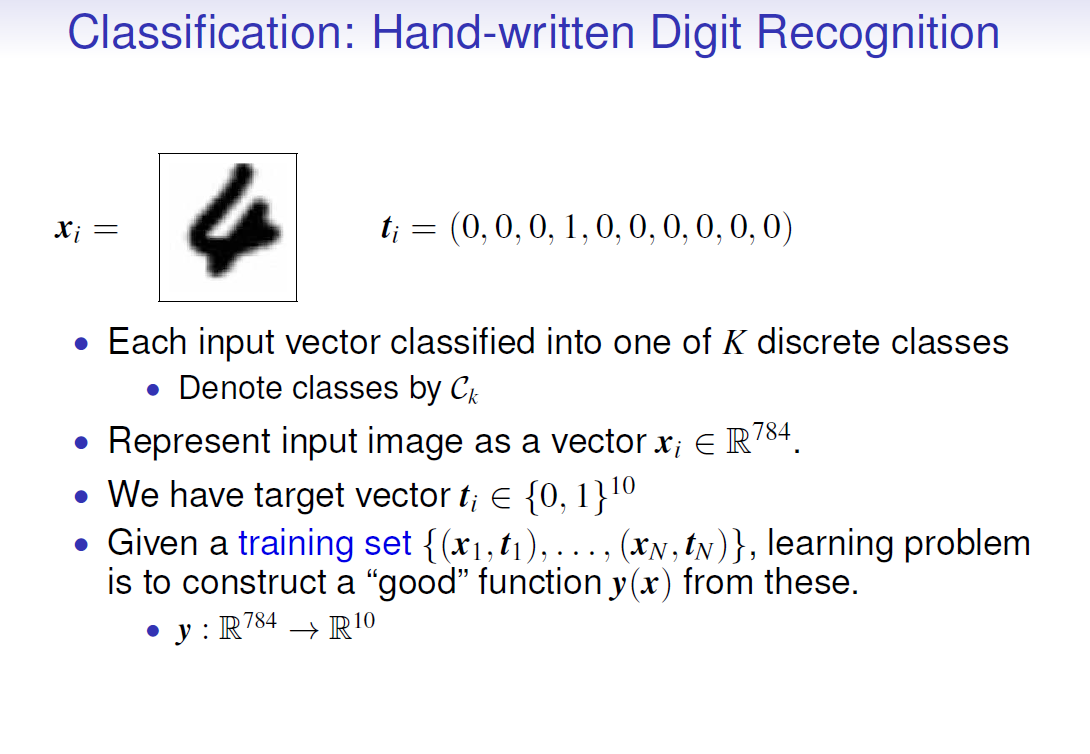 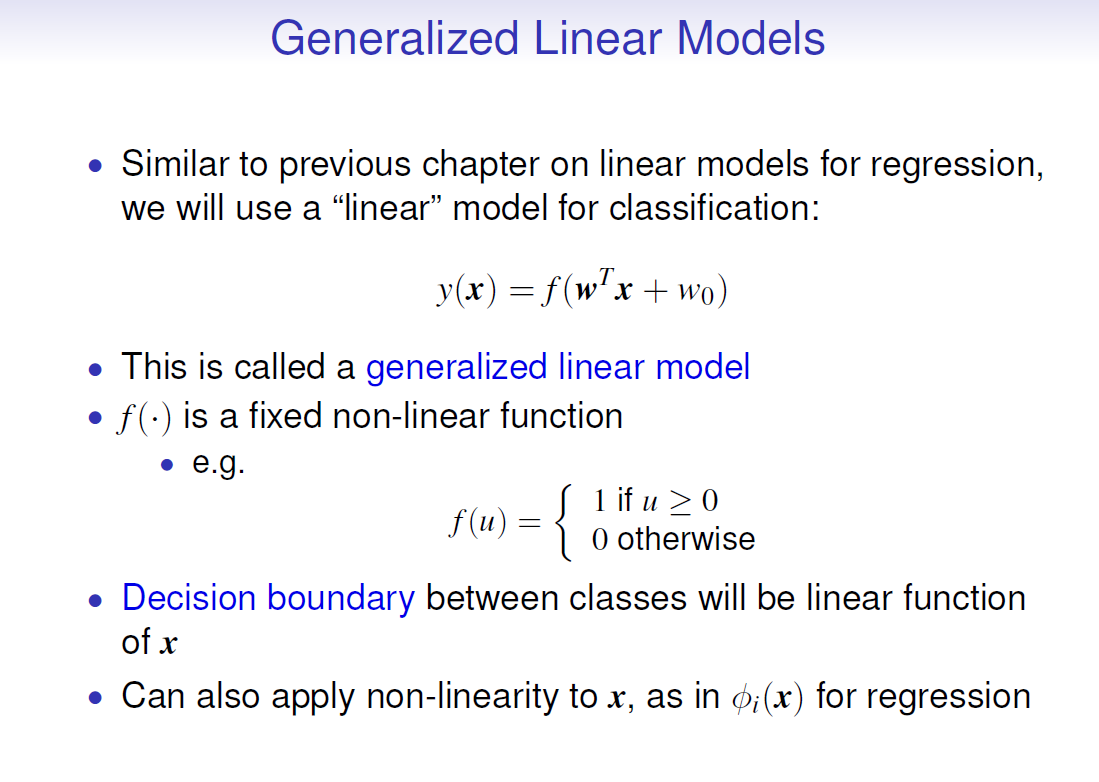 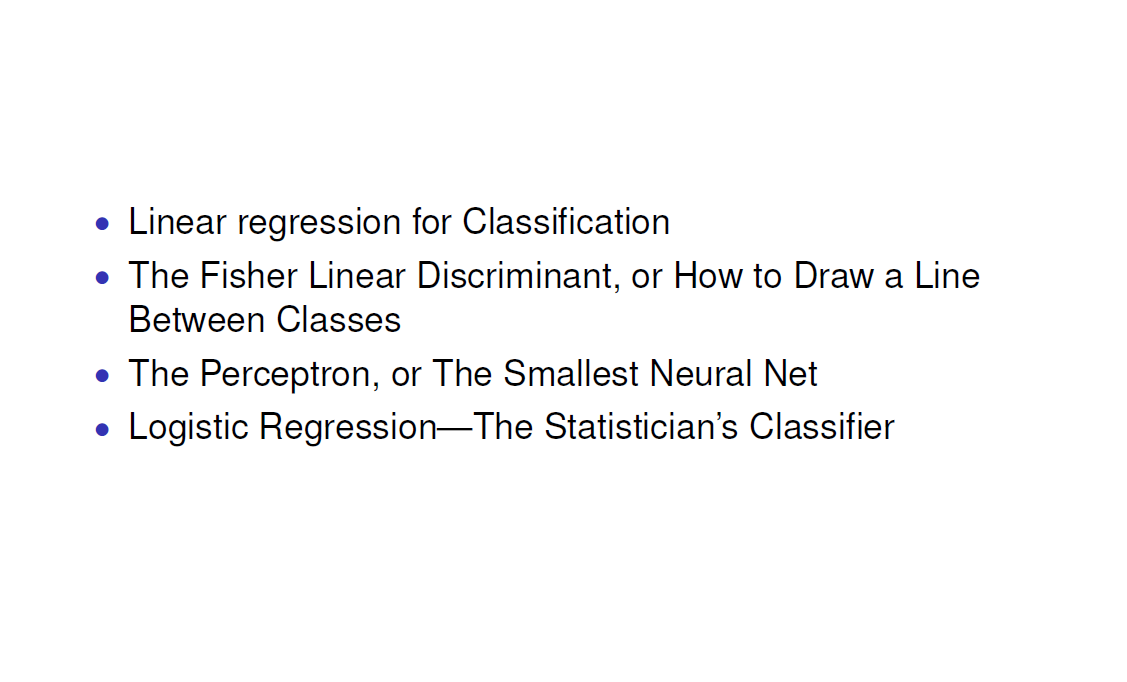 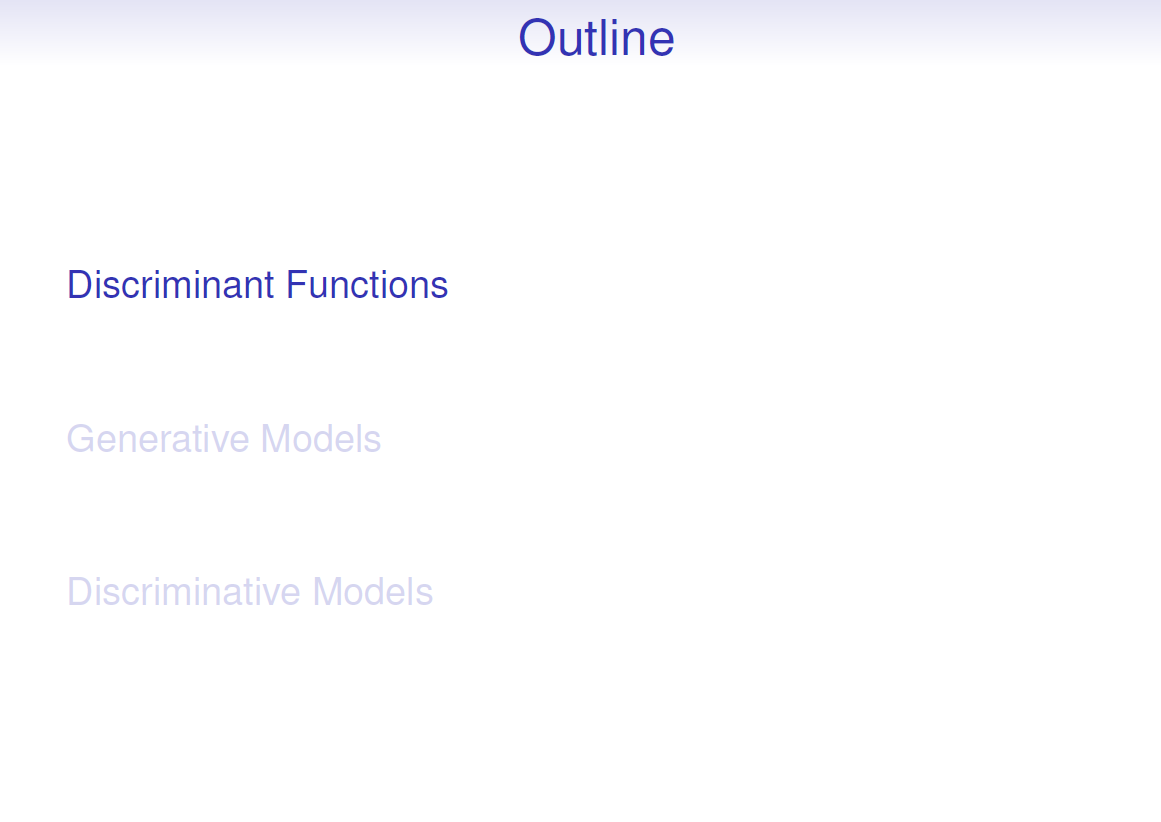 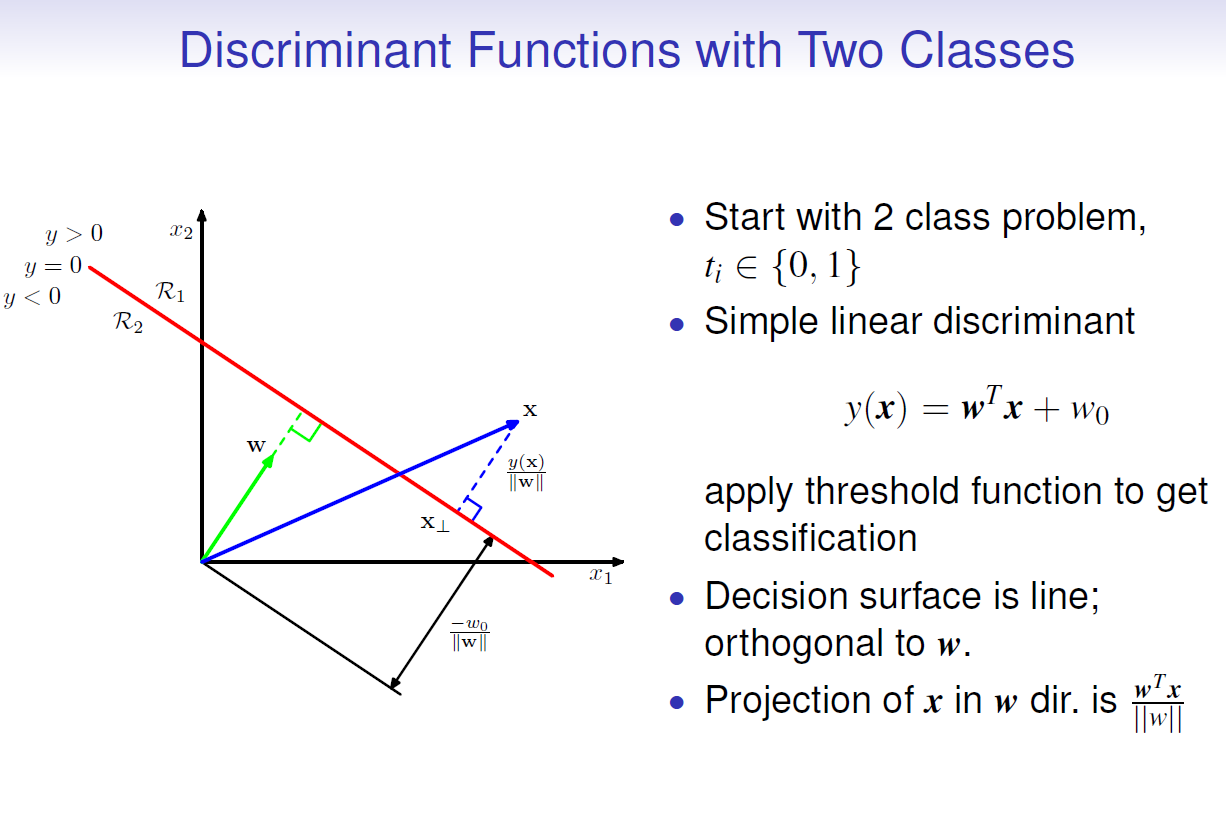 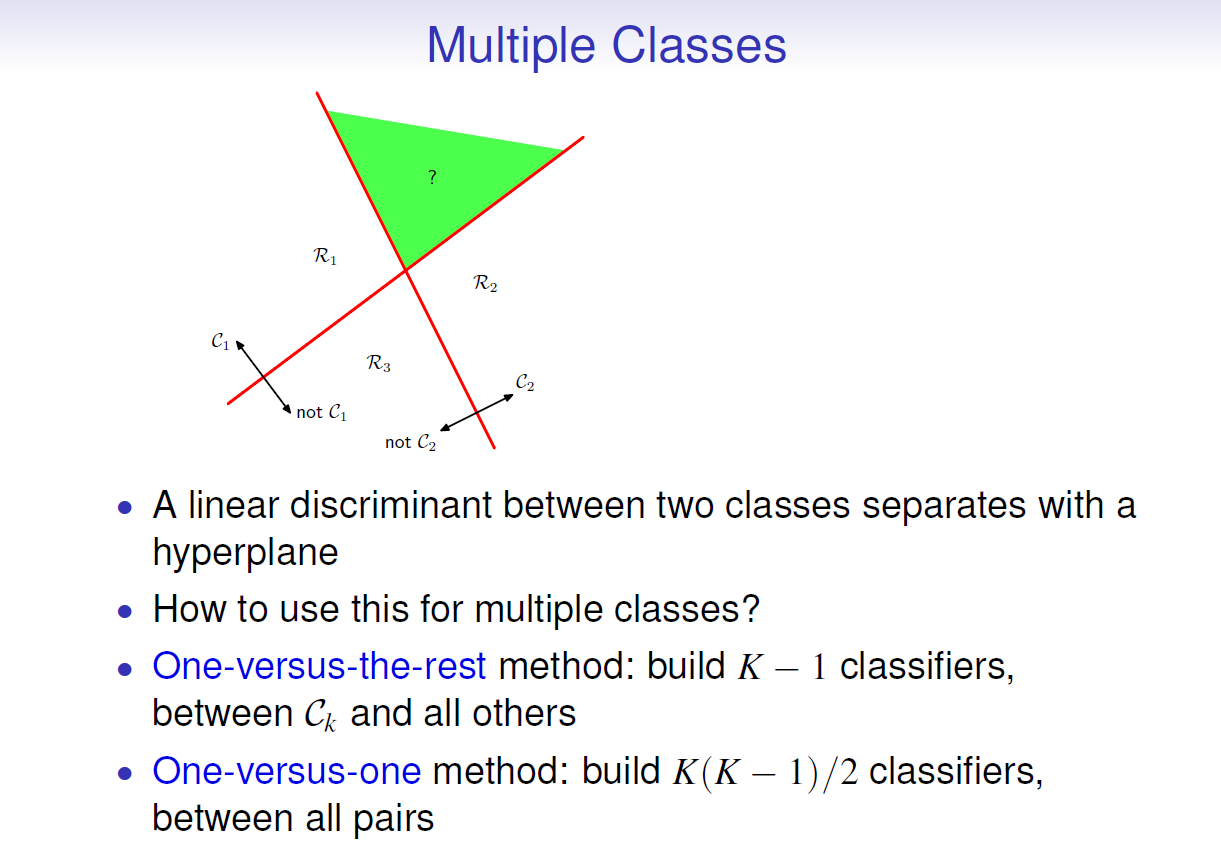 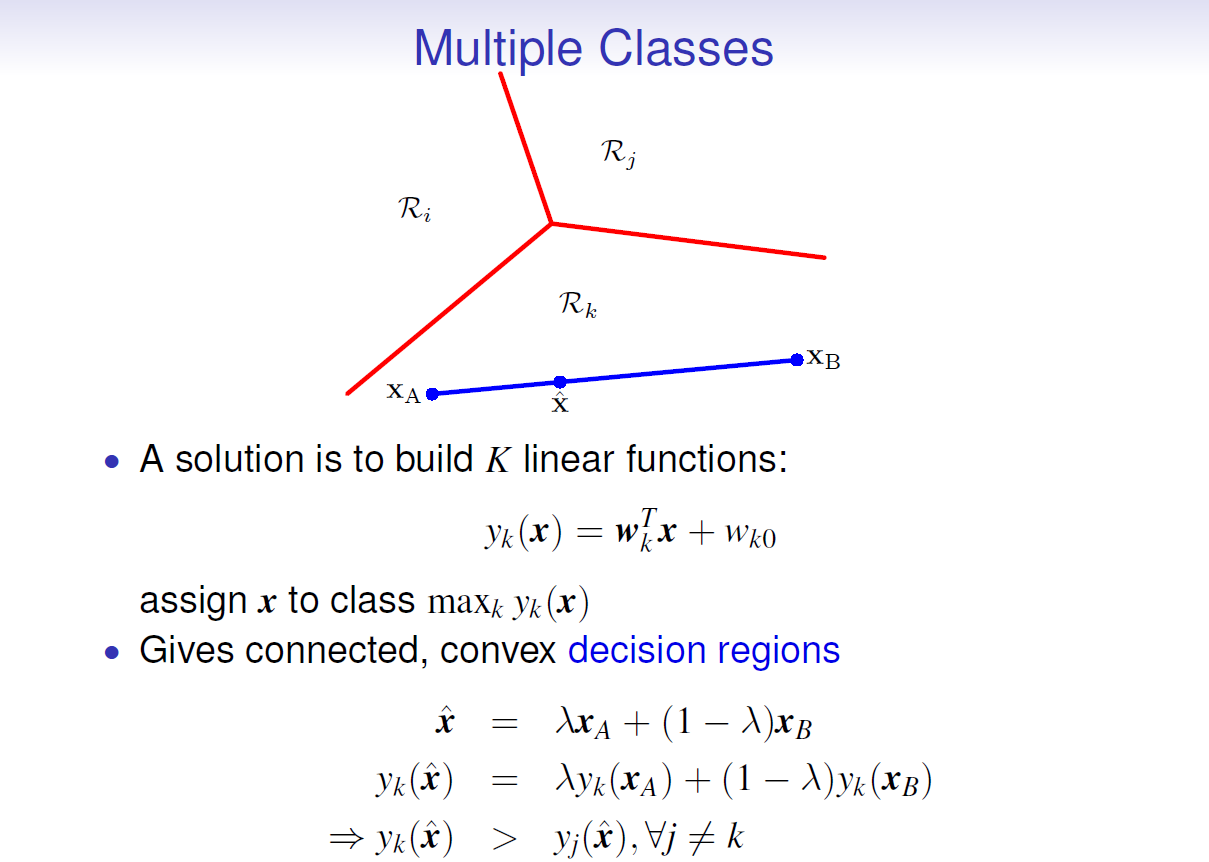 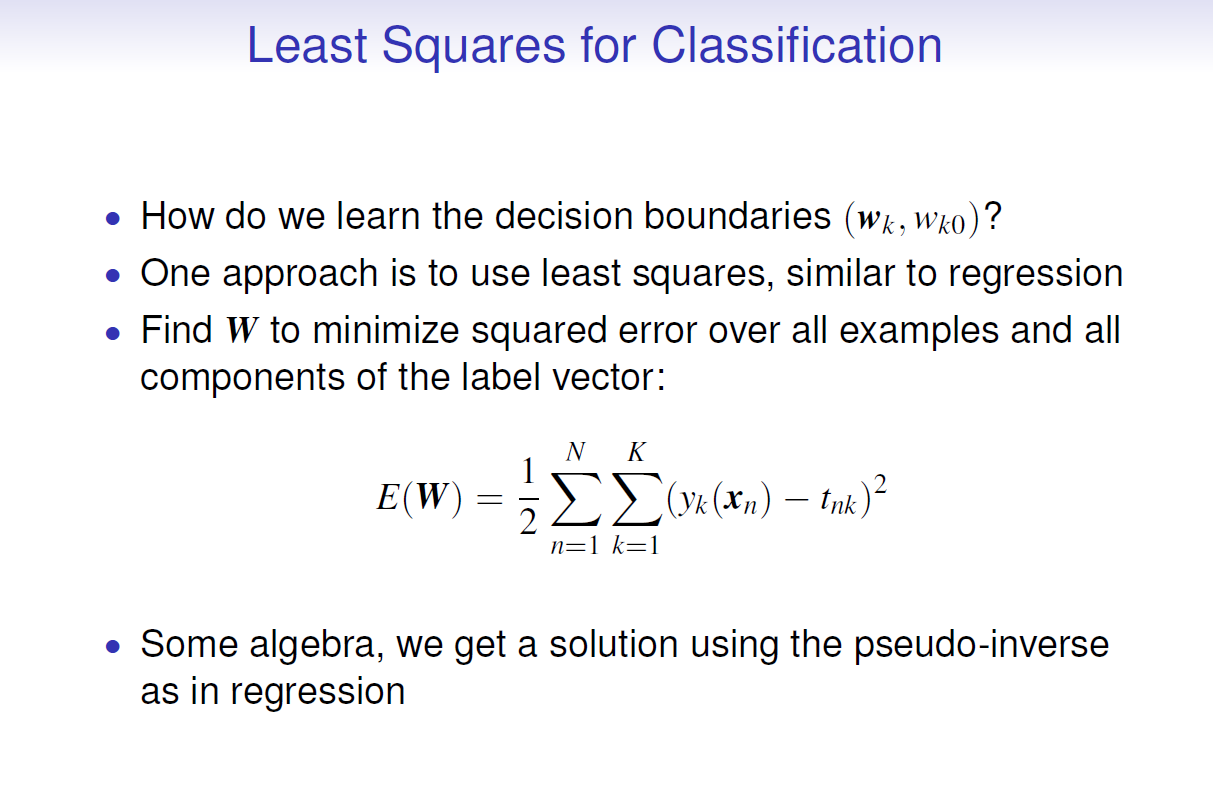 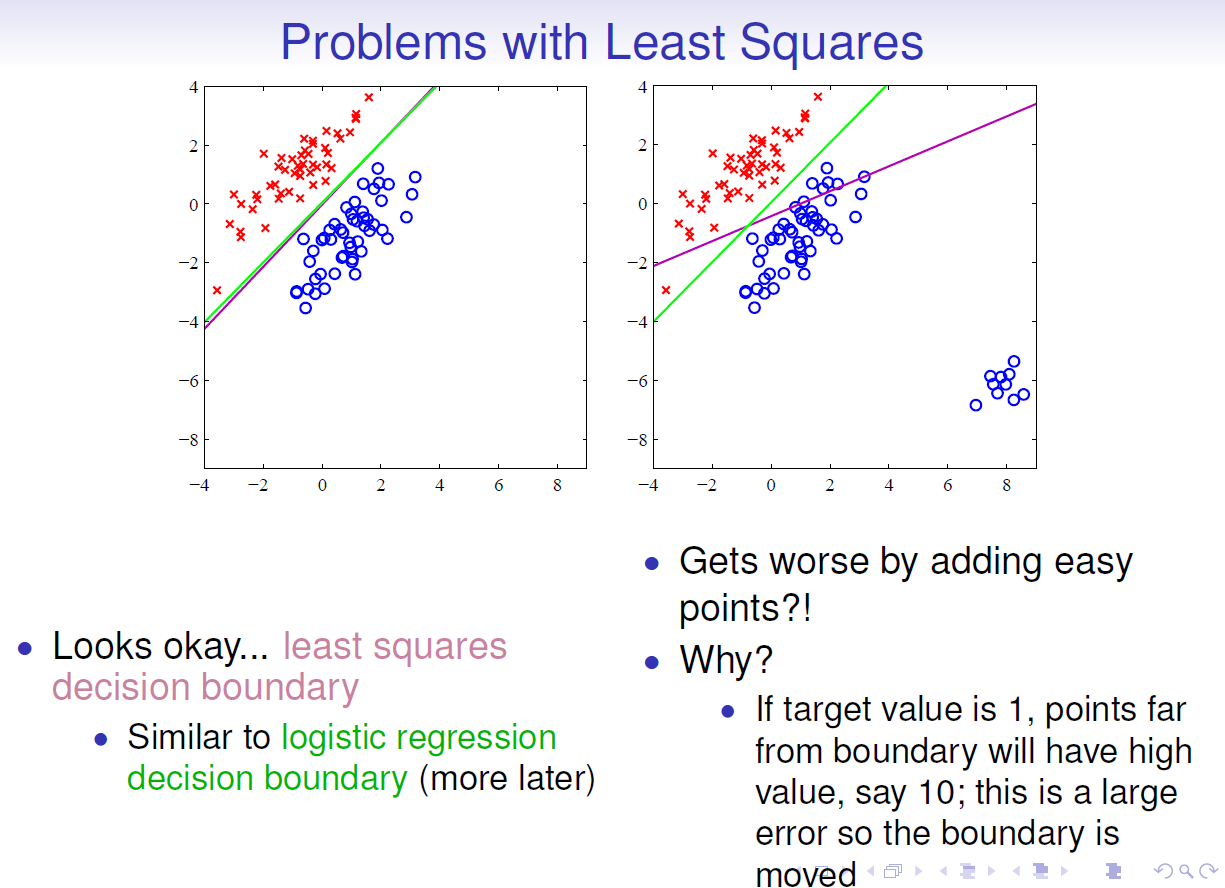 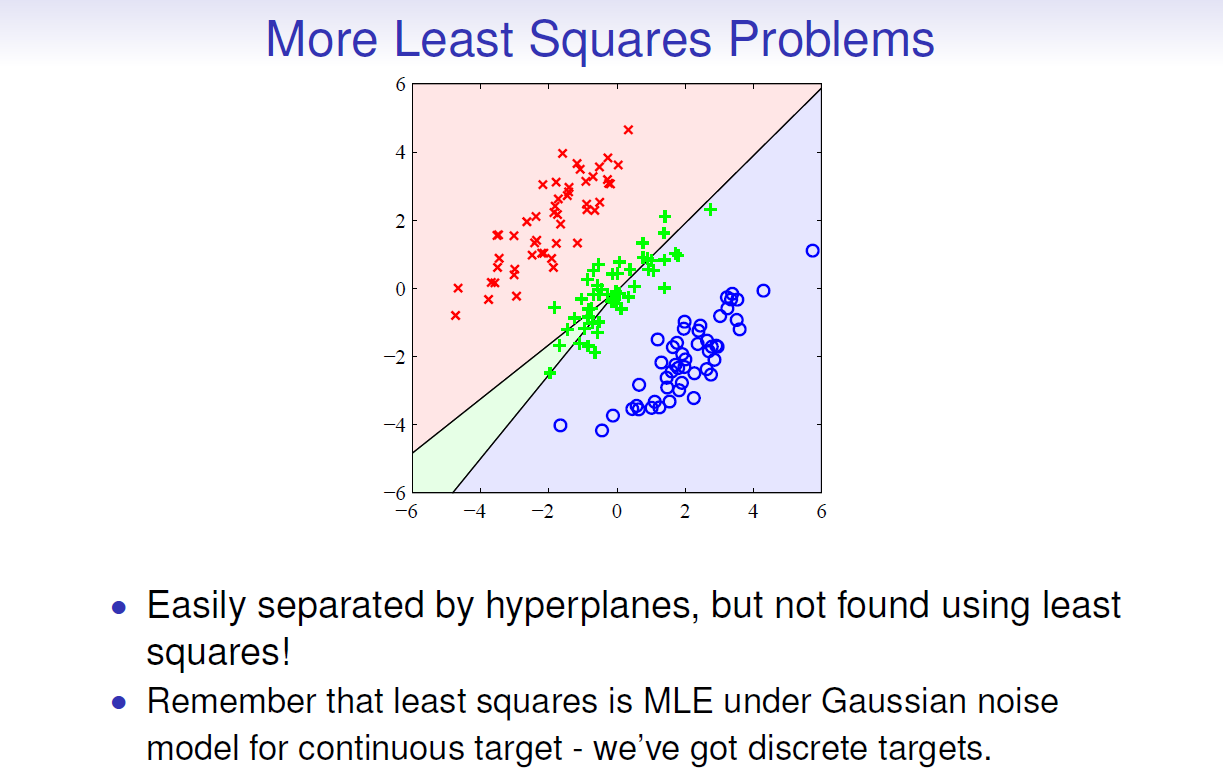 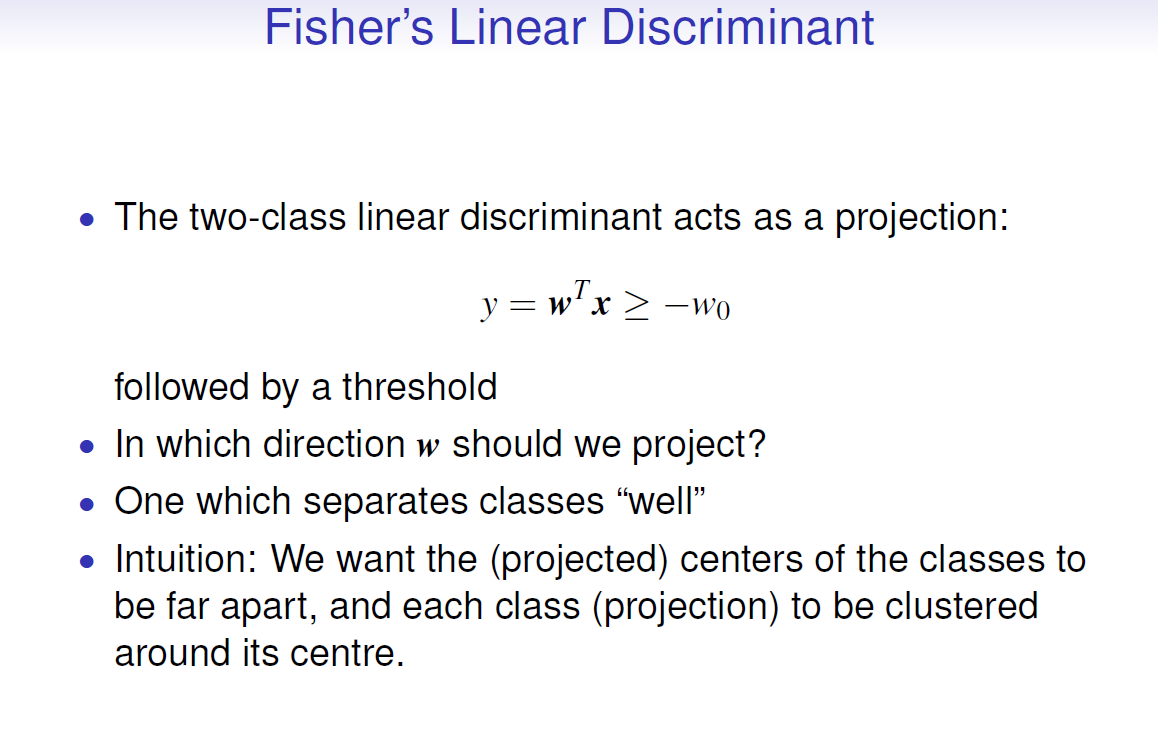 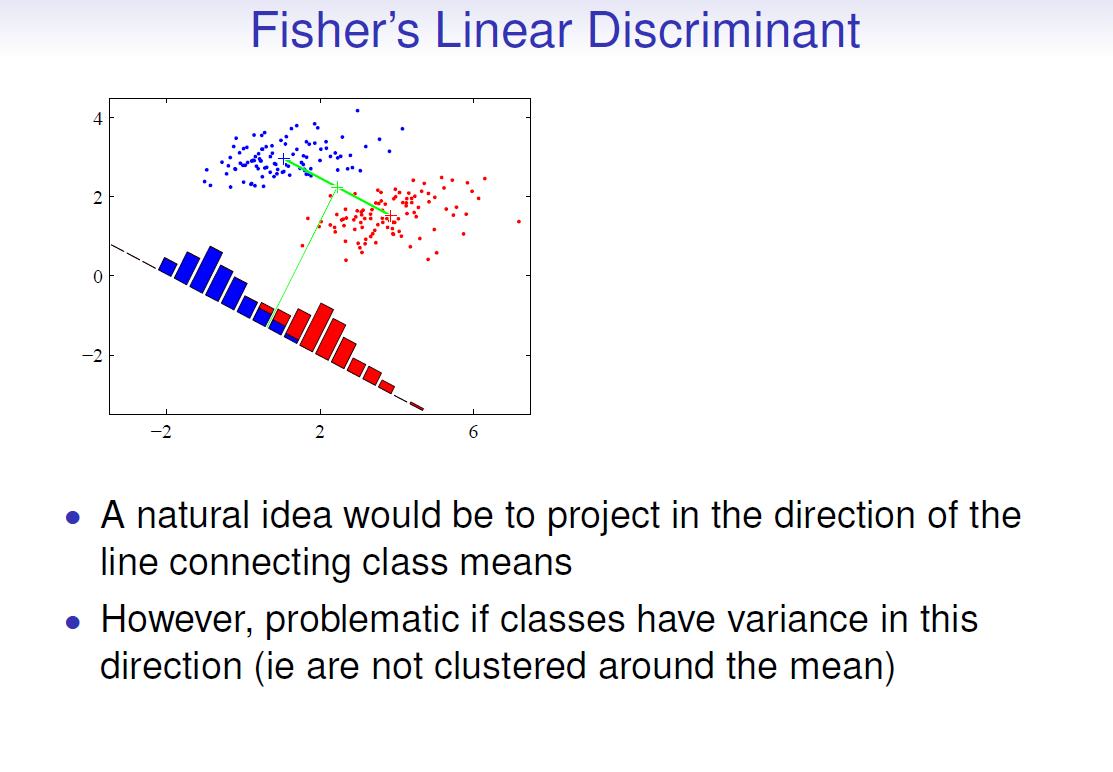 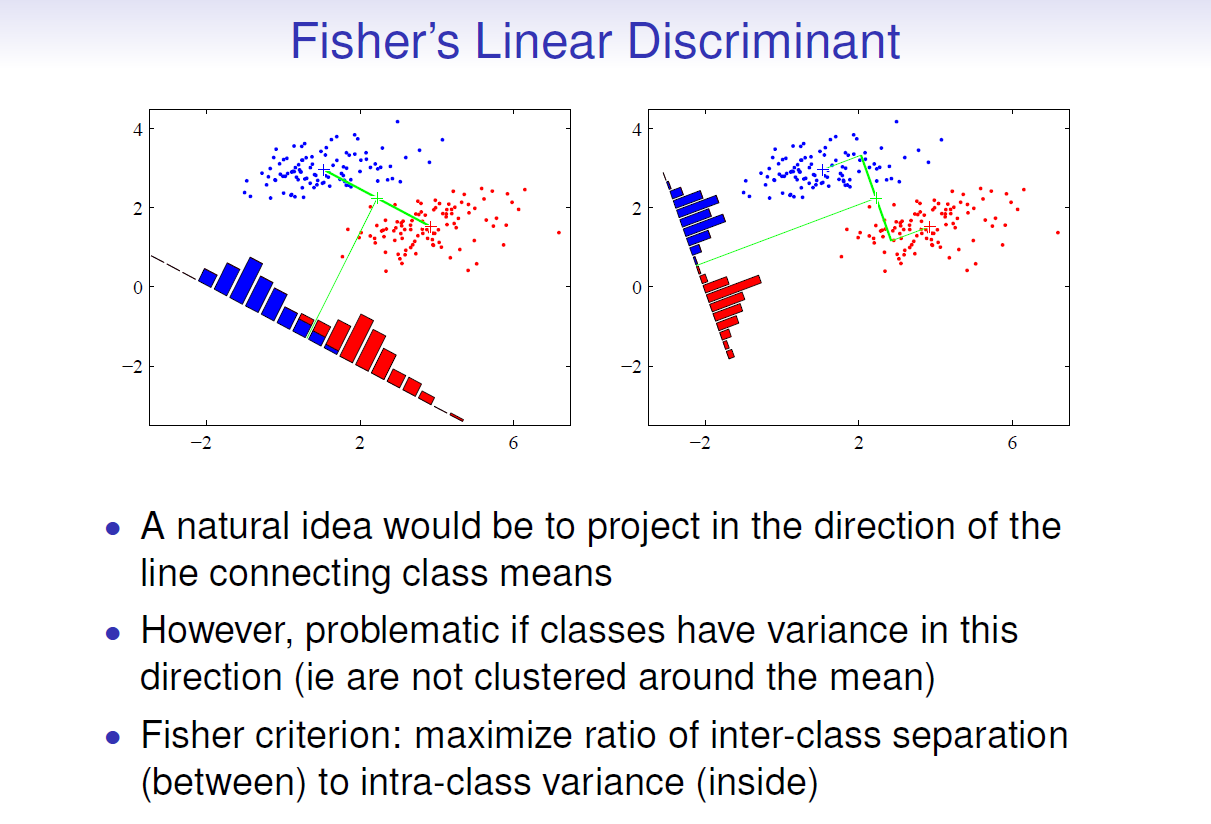 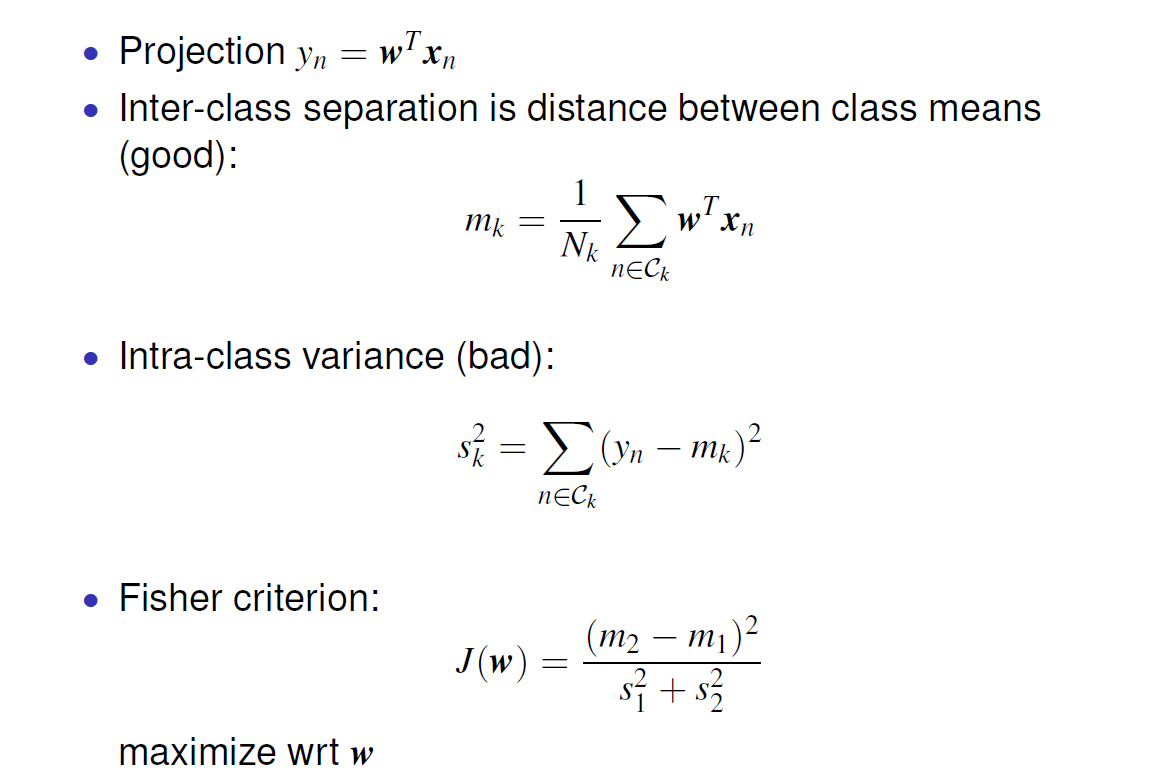 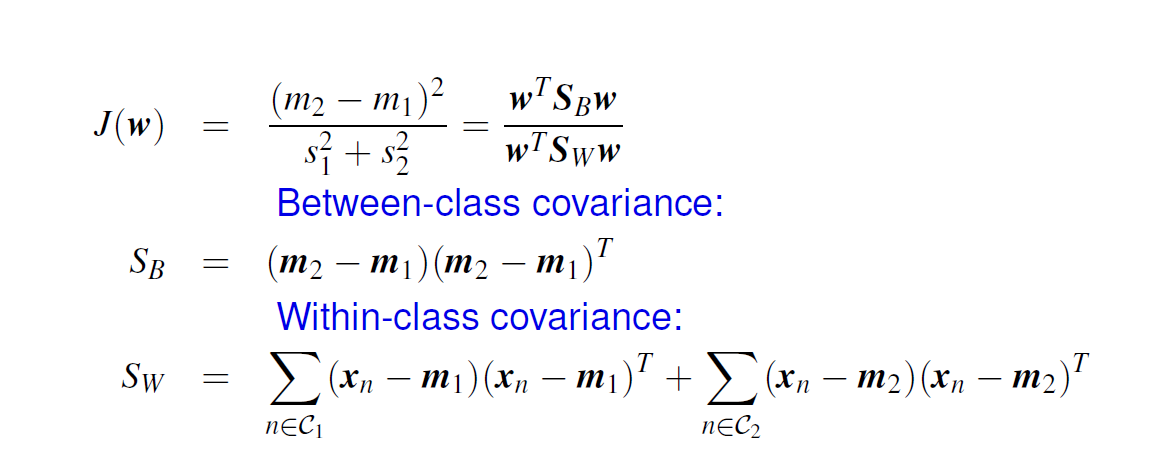 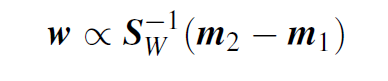 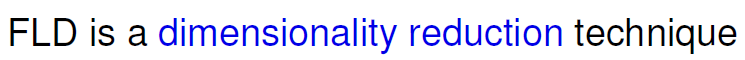 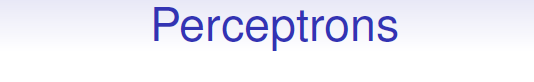 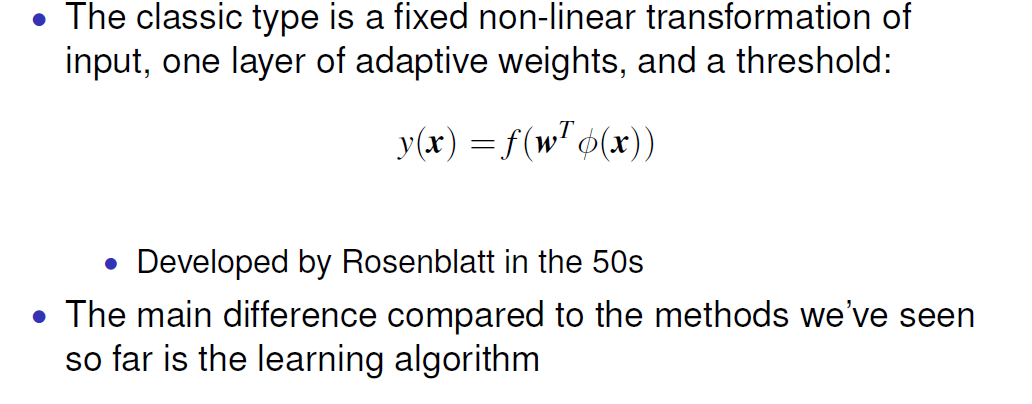 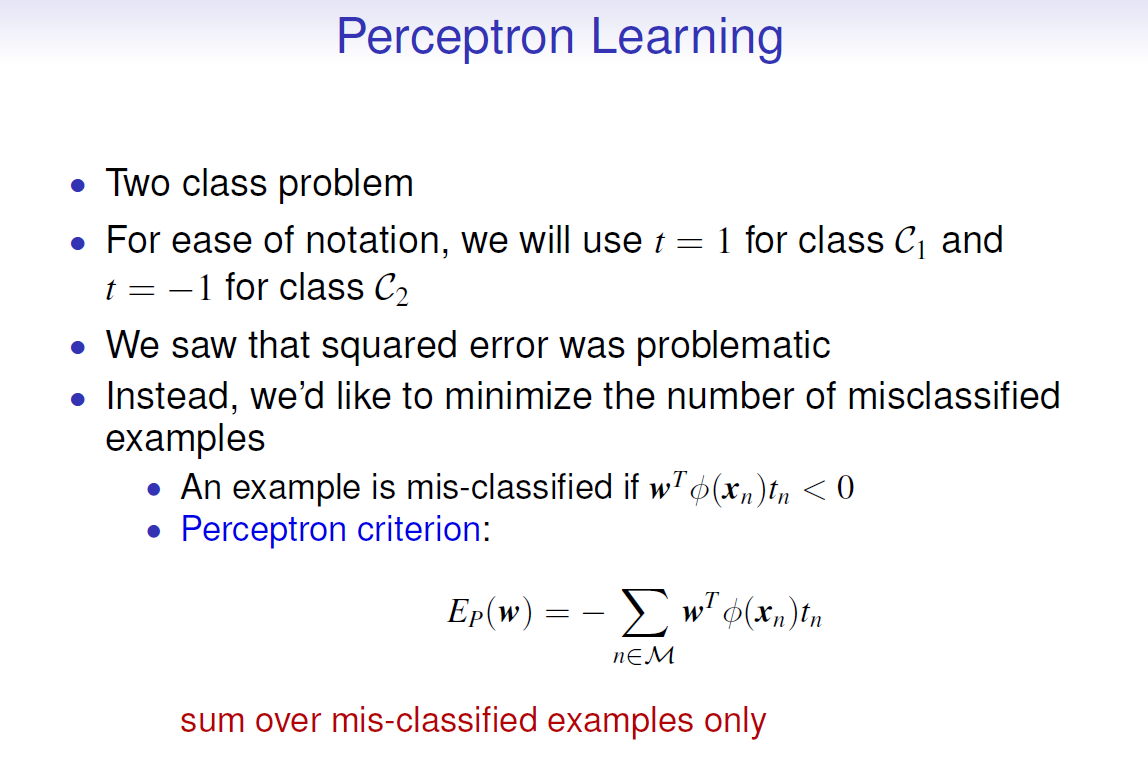 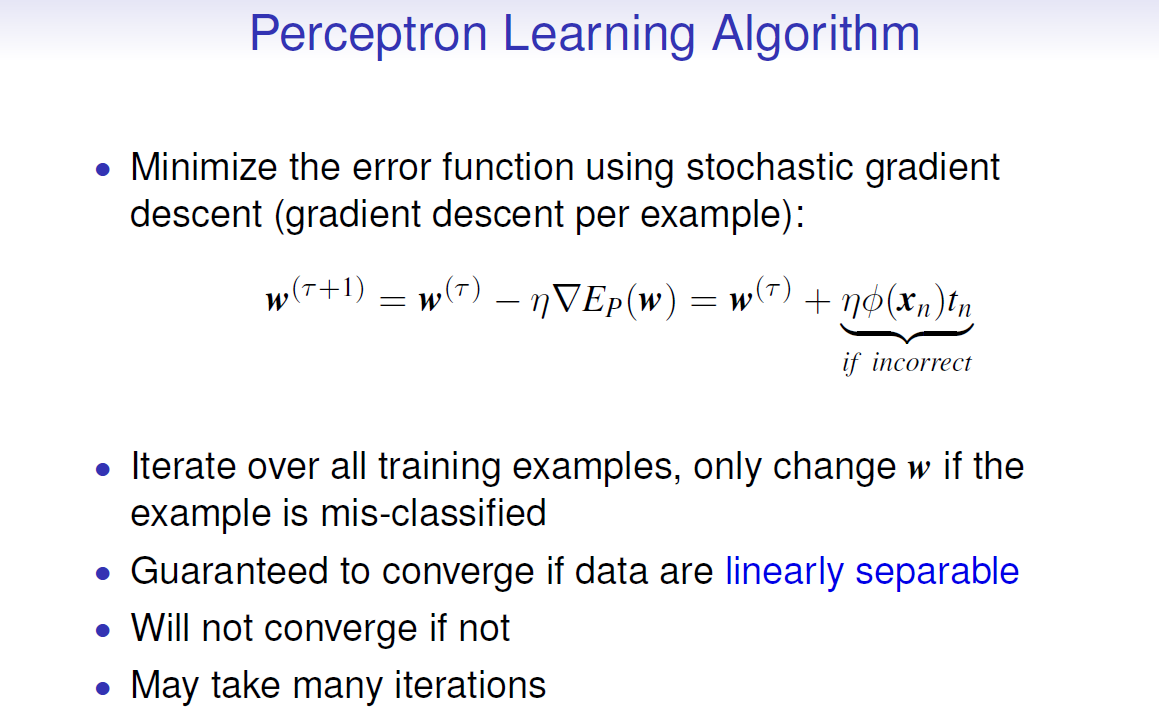 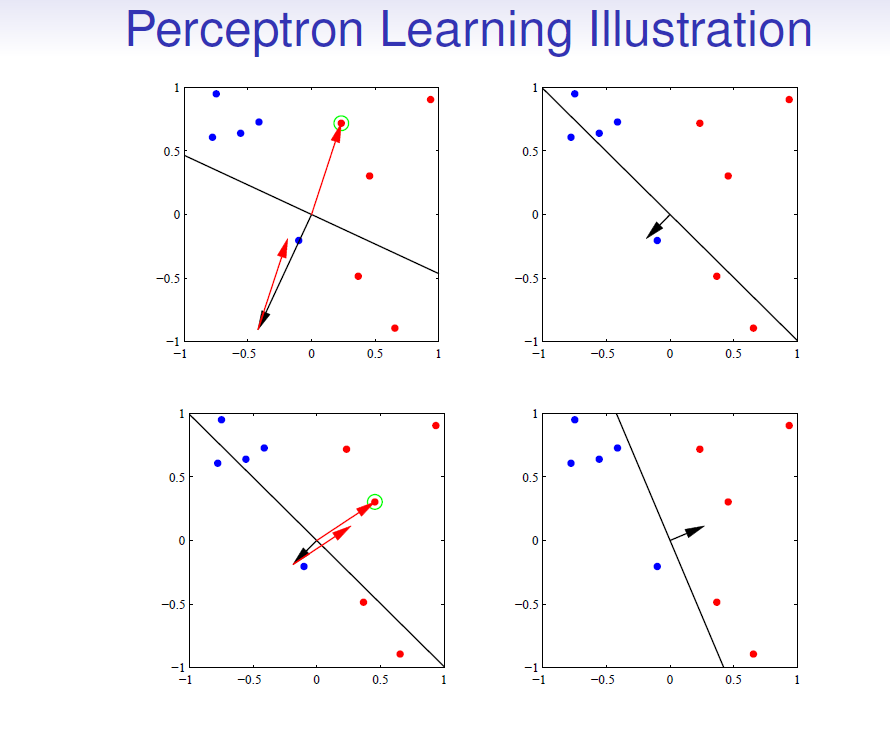 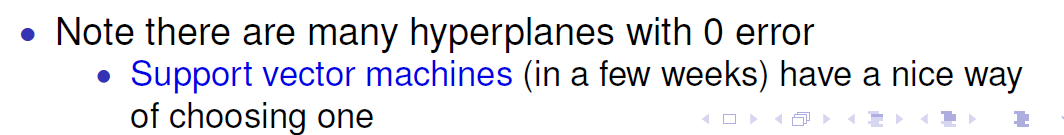 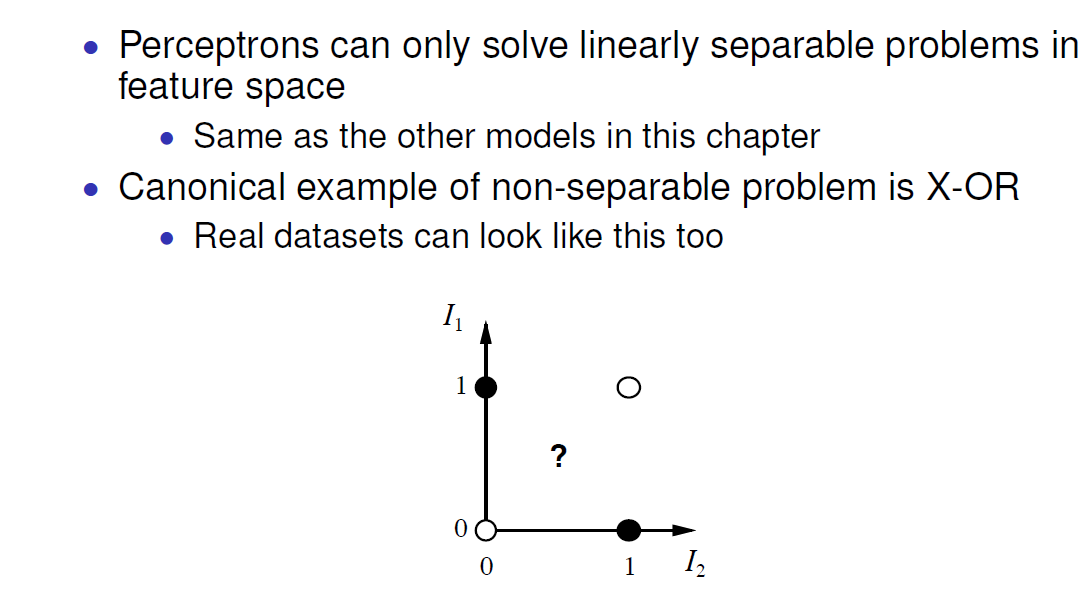 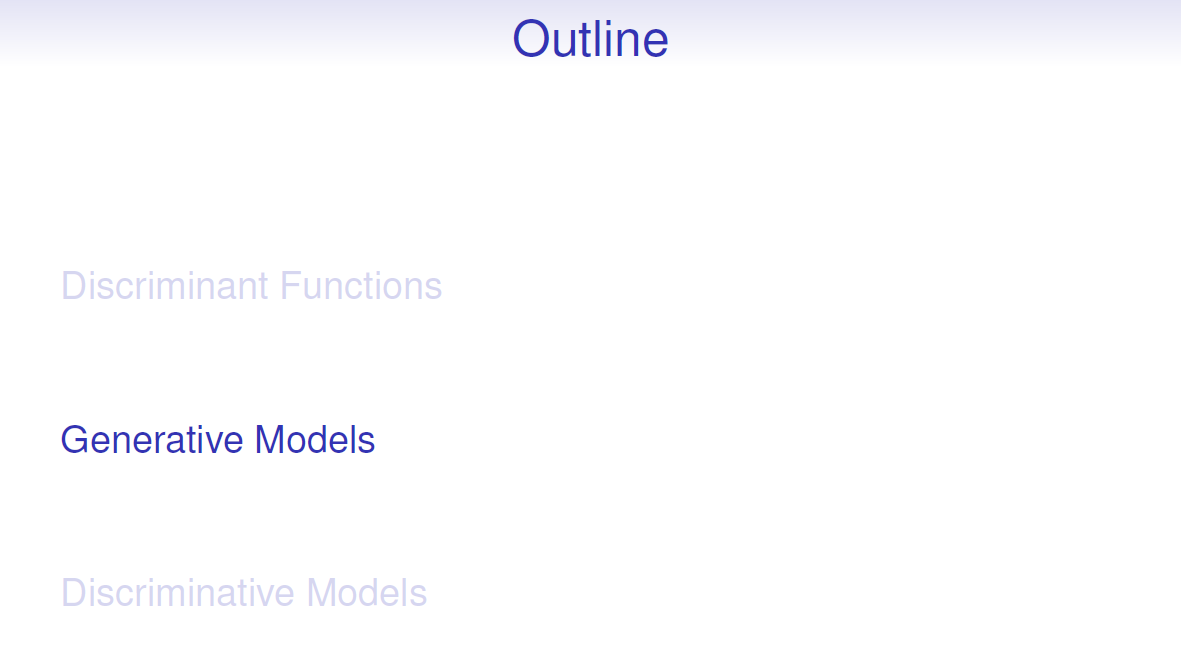 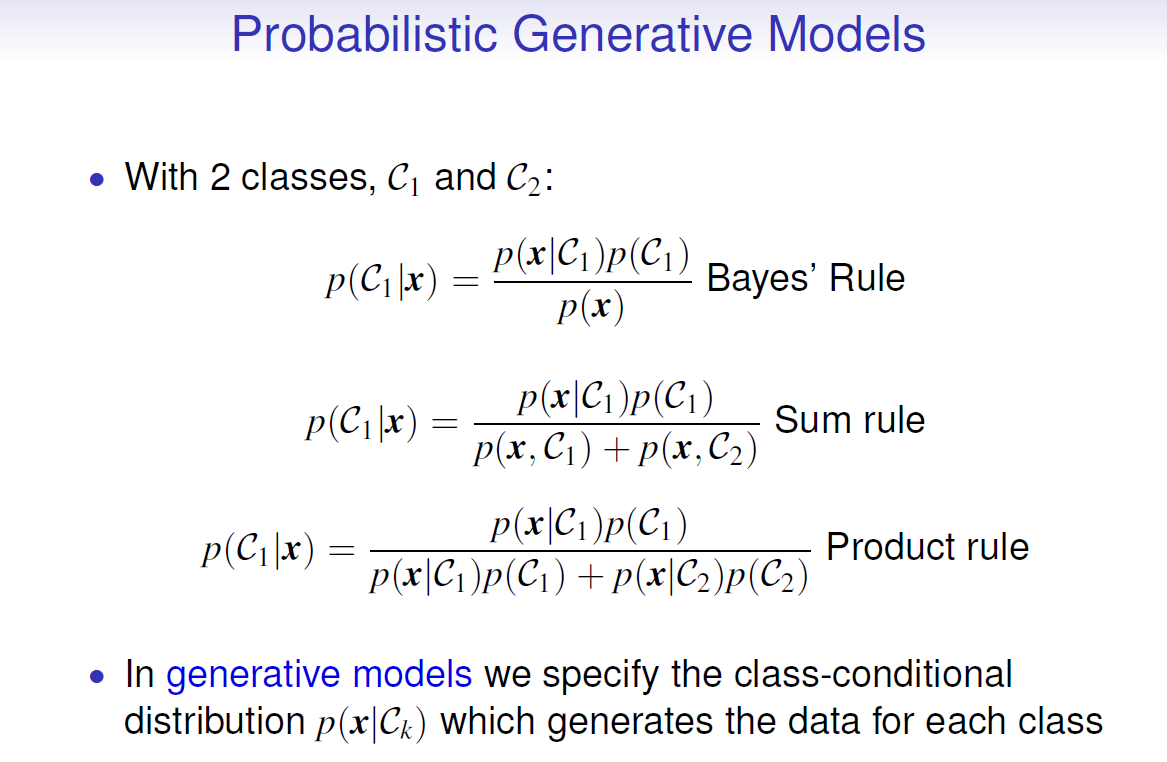 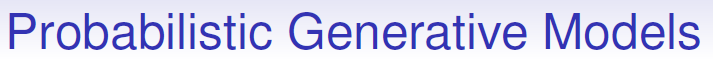 Training phase:
We model the probability density p(x|Ck) of each class Ck using density estimation (e.g. Gaussians) methods applied to the data of class Ck   

We define the class priors P(Ck) (either uniform or Nk/N)

To classify a point x:
We compute P(x|C k) for each k.
We compute P(Ck|x) for each k.
We assign x to the class with maximum P(Ck|x) (Bayes rule for classification)
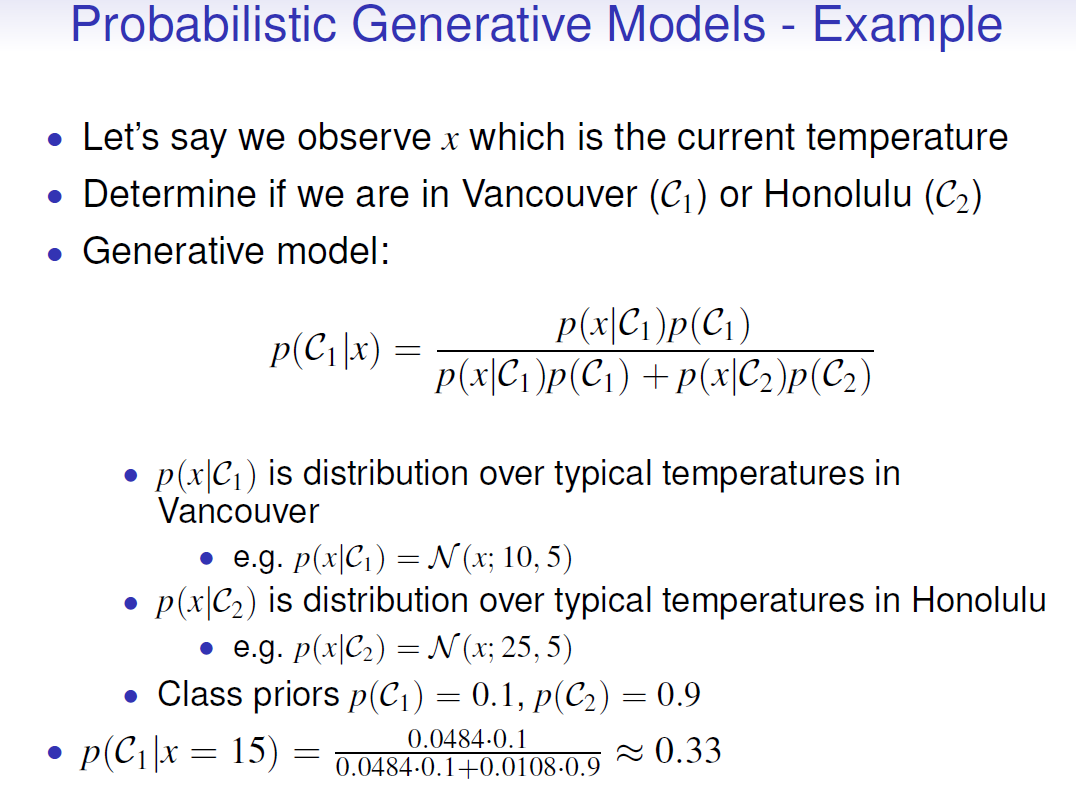 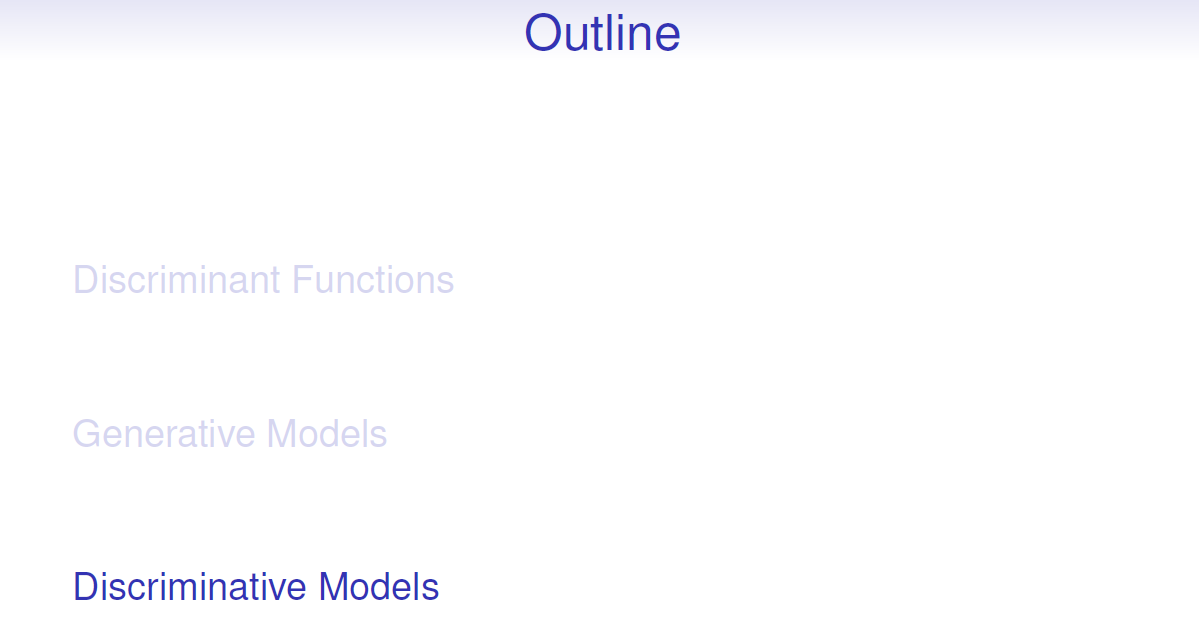 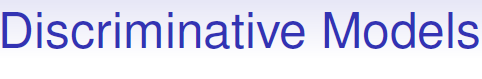 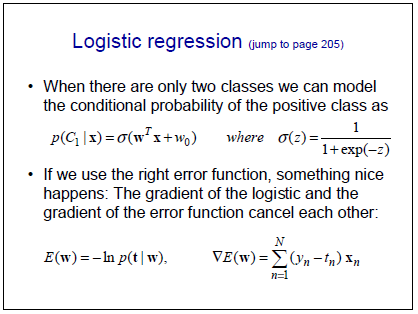 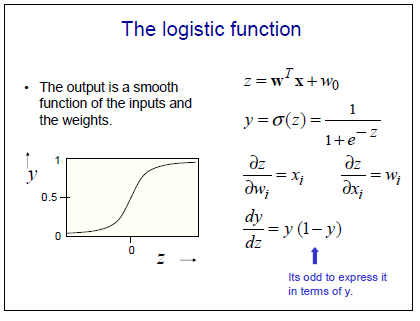 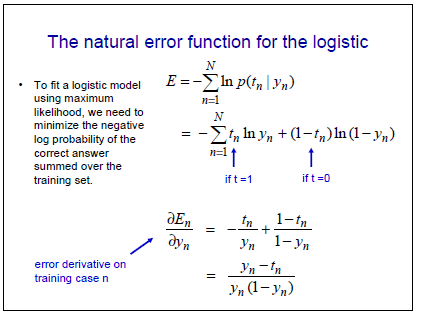 (Cross-entropy)
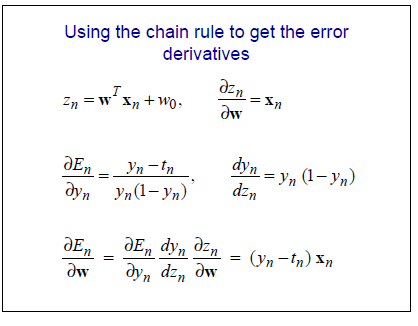 No closed form solution (contrary to Least Squares)
Train using gradient descent (or Iterative Reweighted Least Squares)
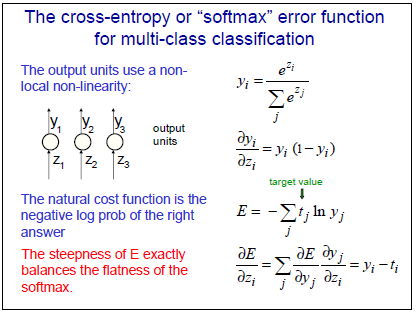 zi =  wTi x
(Cross-entropy)
Multiclass Classification
Gradient of cross-entropy with softmax activation has the same form as the gradient of squared error with linear activation!
However, when the activation is linear, the outputs yi do not form a probability vector (wrong approach)
The above also hold for the two-class case (where we have one output)
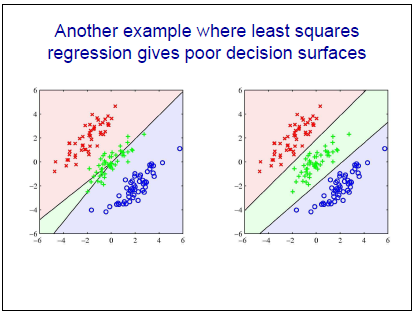 Least Squares
Logistic Regression
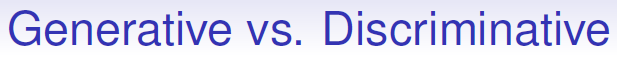 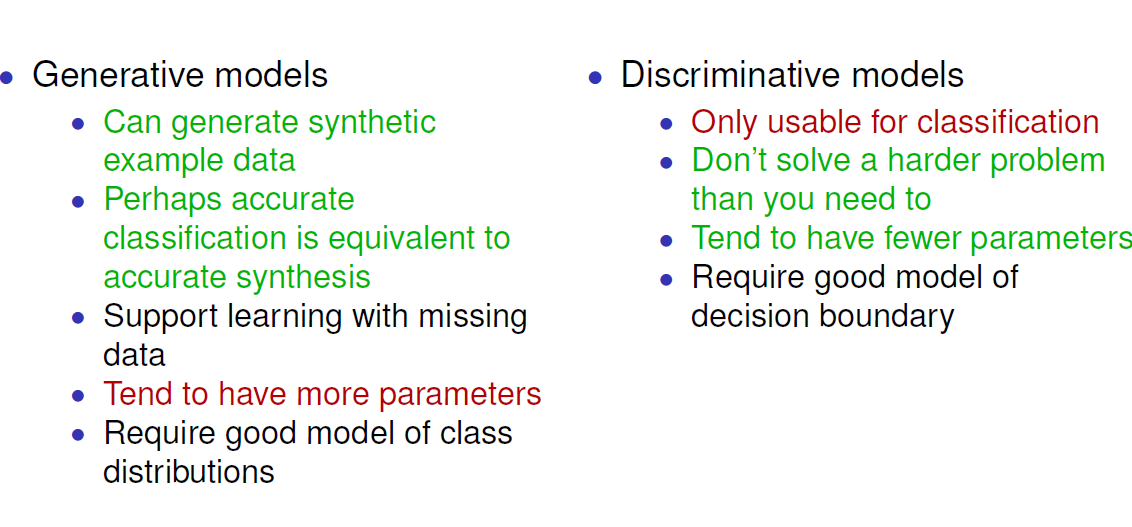